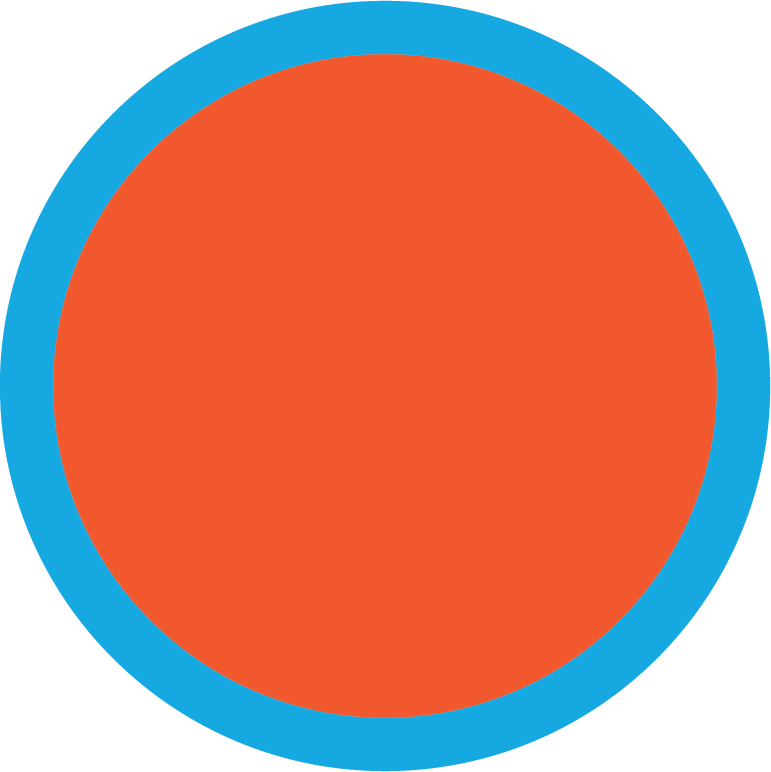 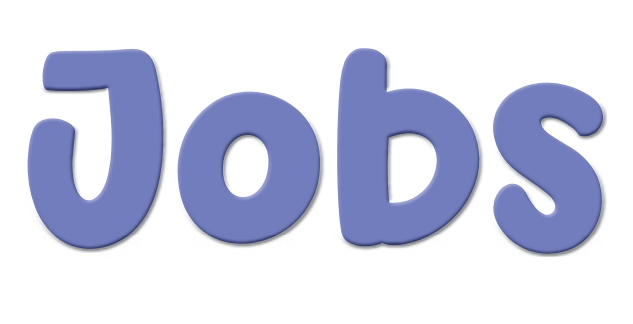 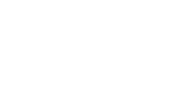 12
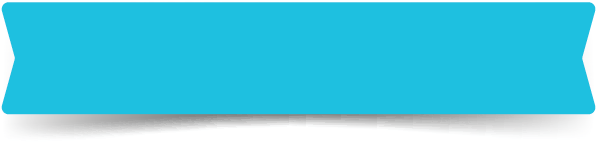 LESSON 3 – Part 1,2,3
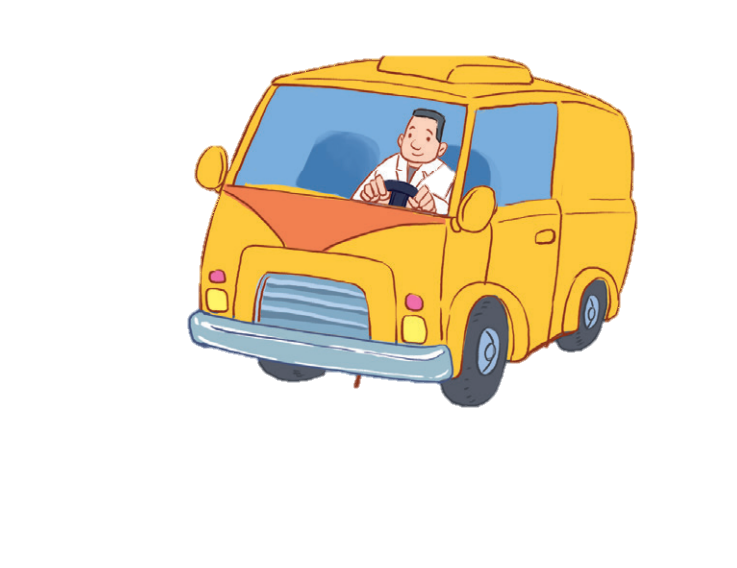 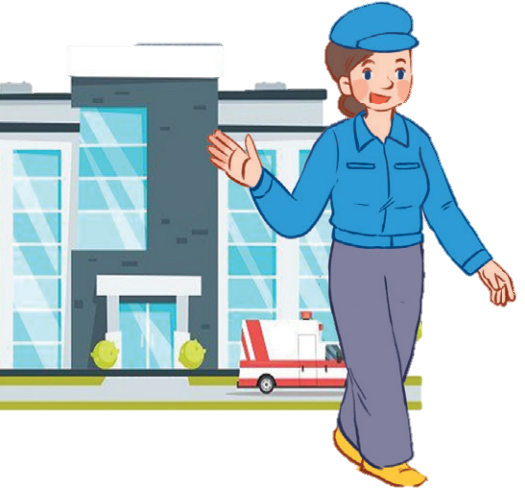 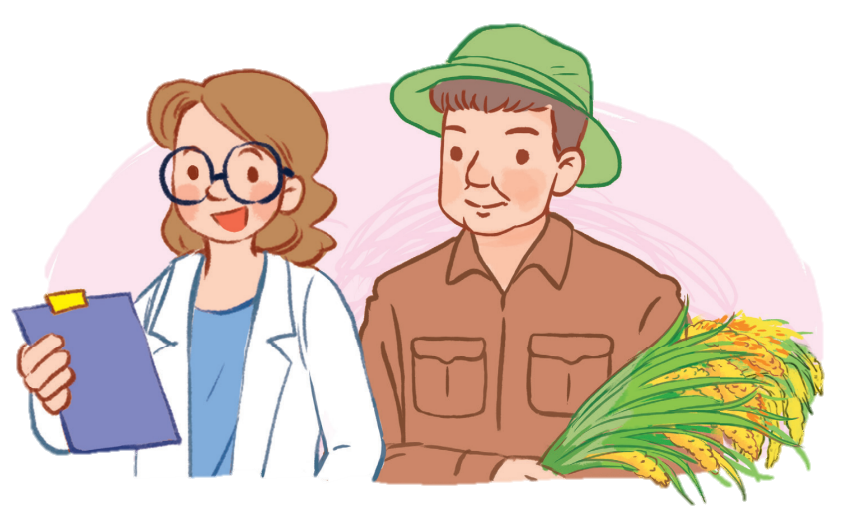 Contents
1
3
2
Warm-up and review
Listen and repeat.
Listen and circle.
4
5
Fun corner and wrap-up
Let’s chant.
1
Warm-up and review
Picking coconut
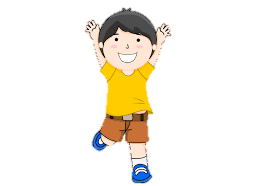 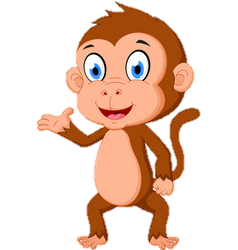 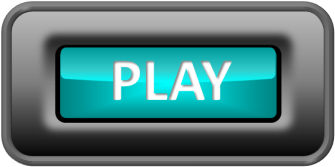 [Speaker Notes: Step 1: Divide the class into 4 teams.
Step 2: Invite one pupil from each team to the front, listen to the recording and choose the right answer. 
Step 3: Encourage pupils to join in the game.
Step 4: Give points to pupils.]
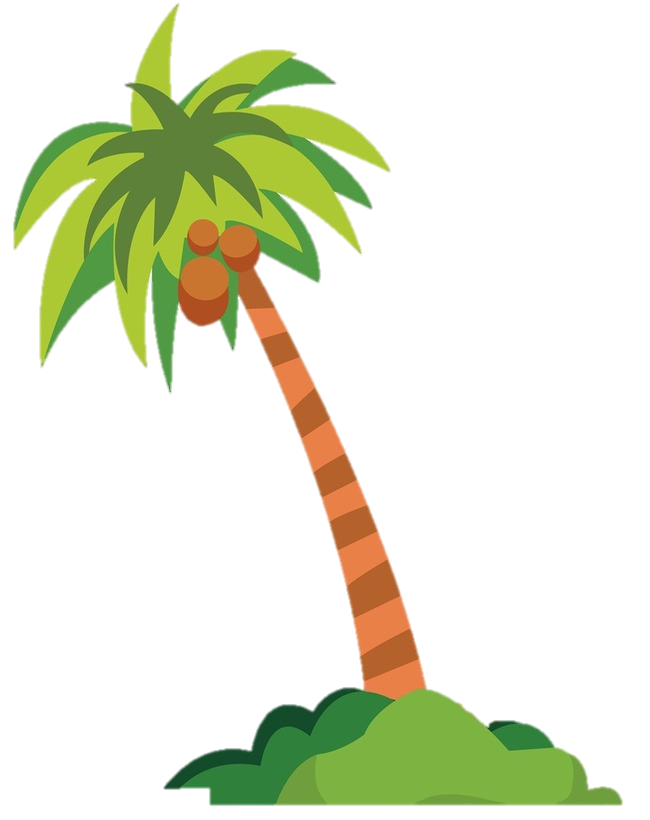 Look and click on the right coconut!
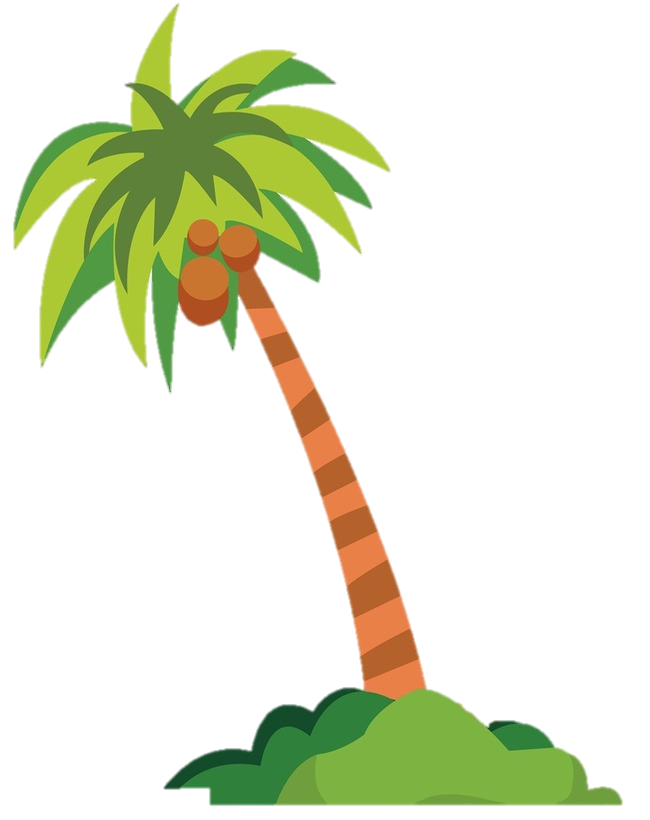 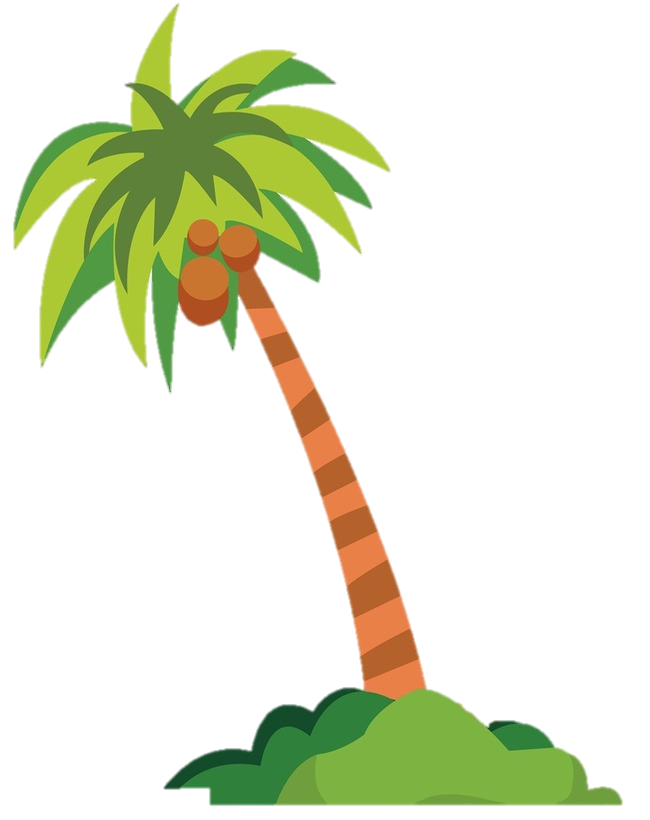 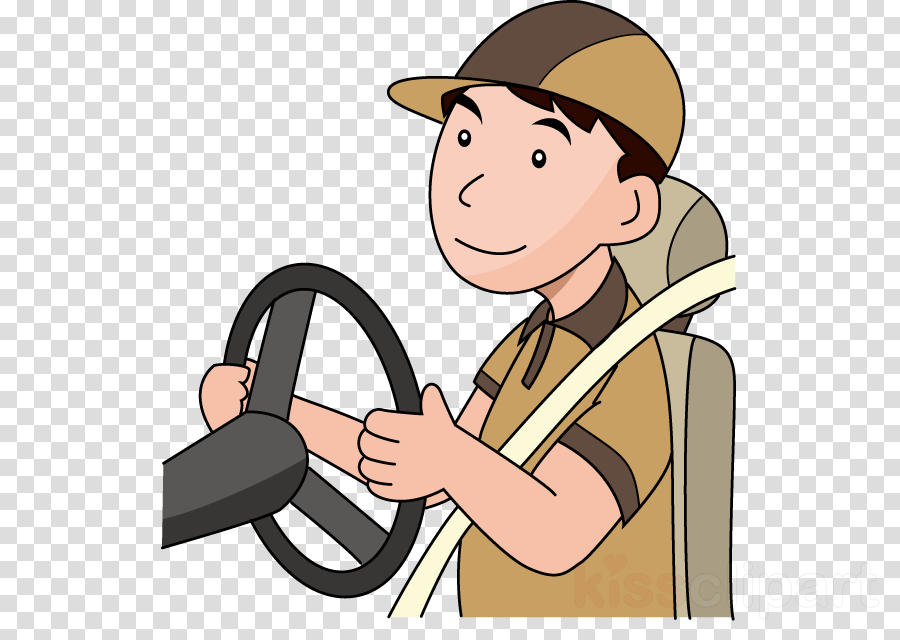 driver
farmer
doctor
driver
We did it!
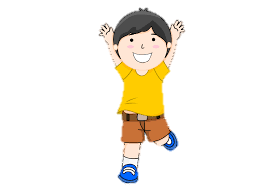 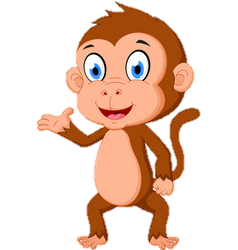 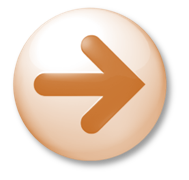 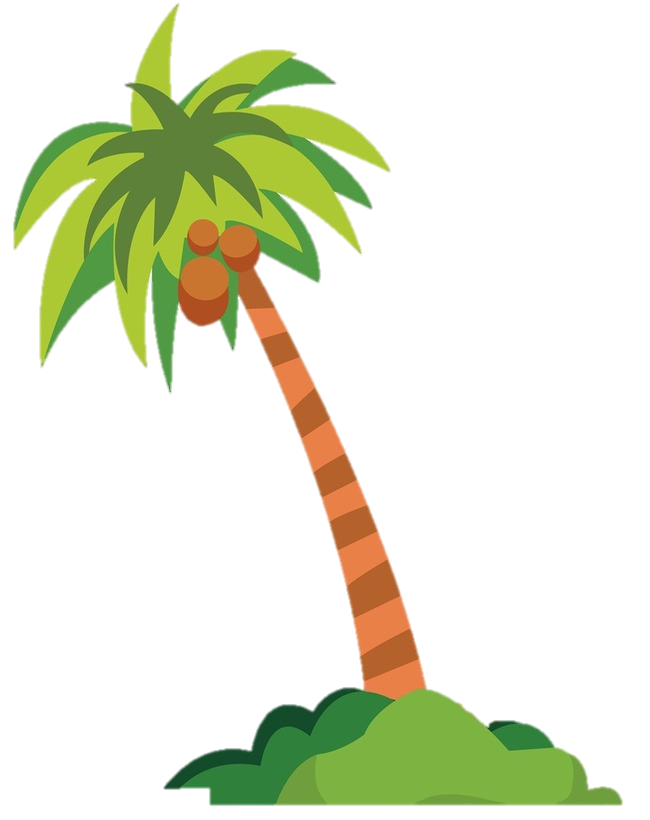 Look and click on the right coconut!
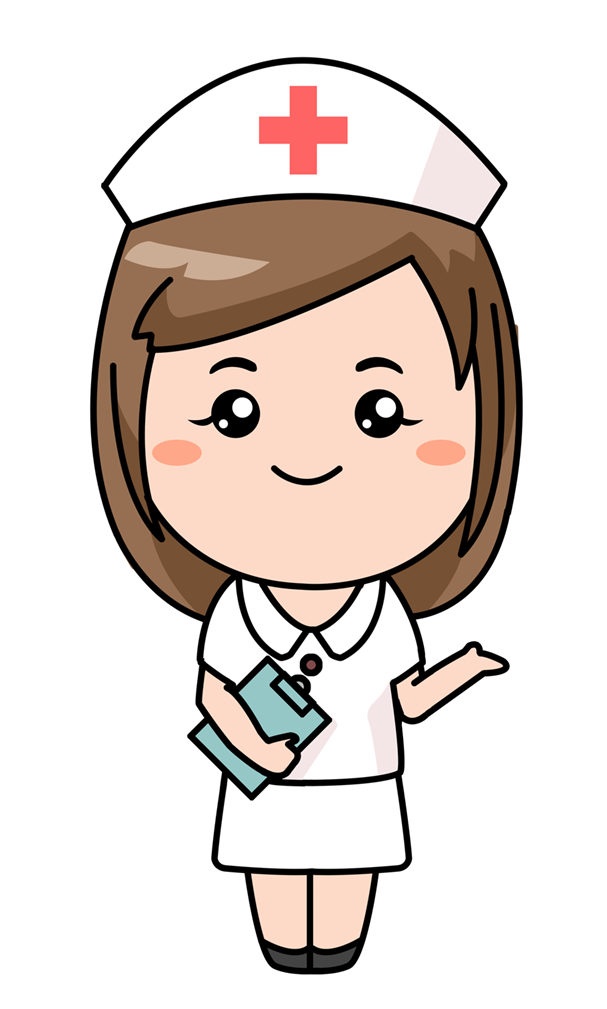 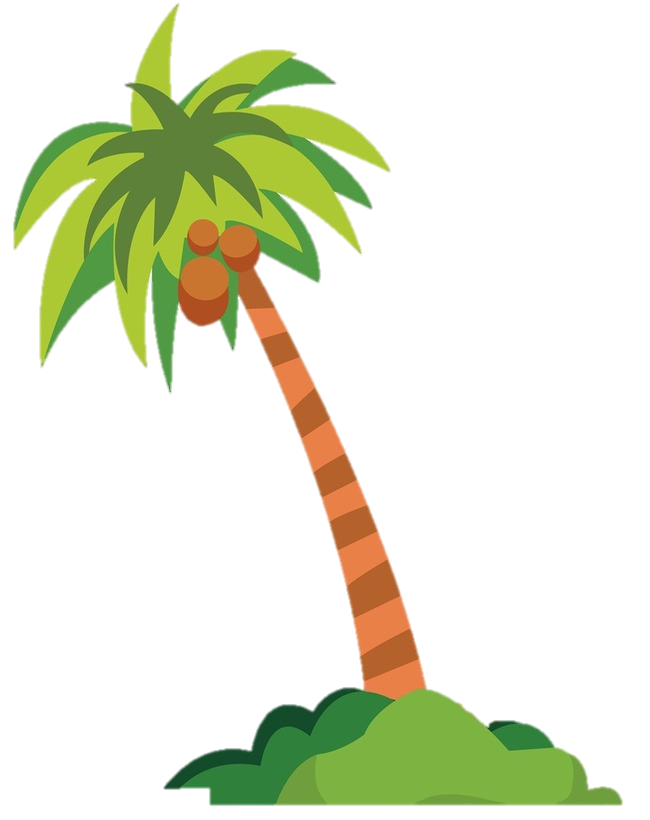 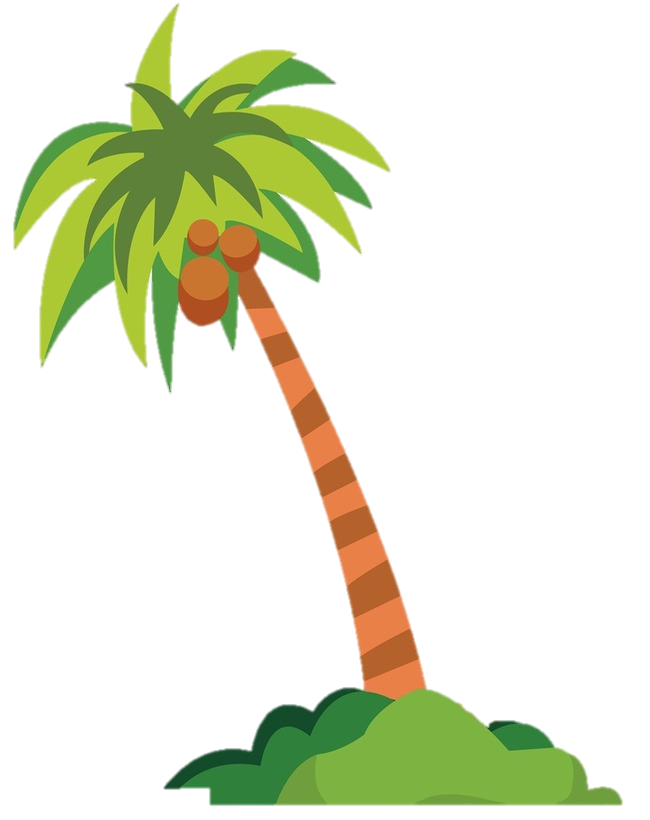 nurse
driver
worker
We did it!
nurse
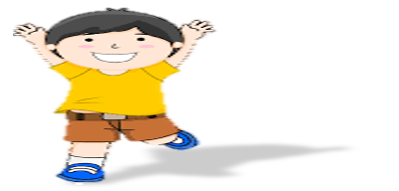 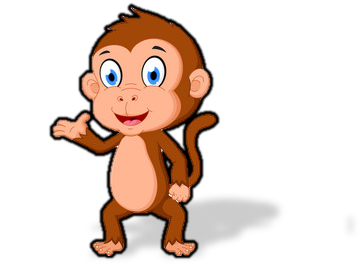 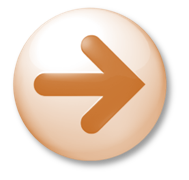 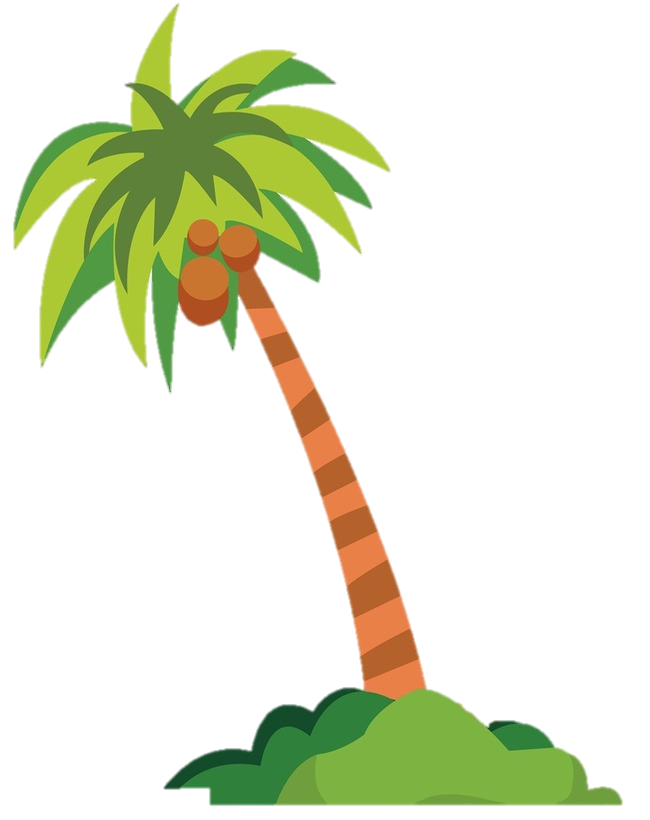 Look and click on the right coconut!
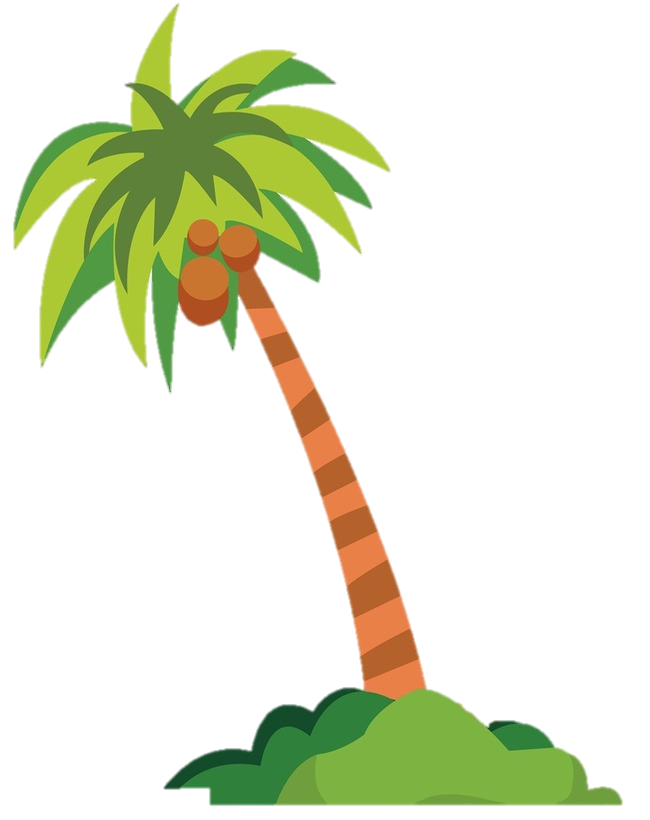 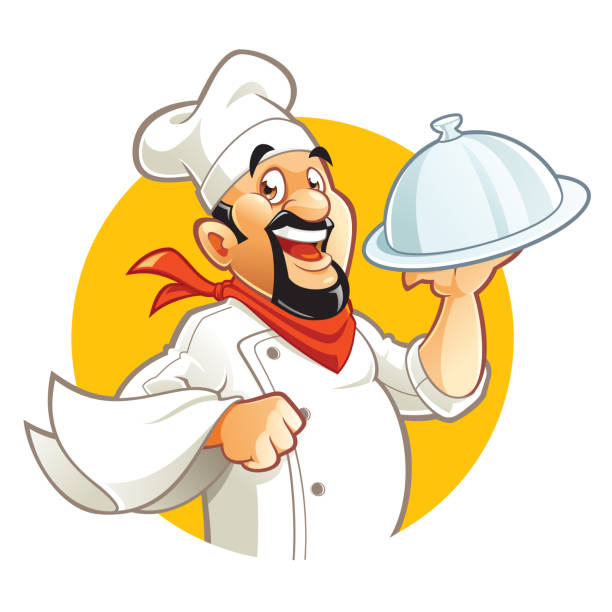 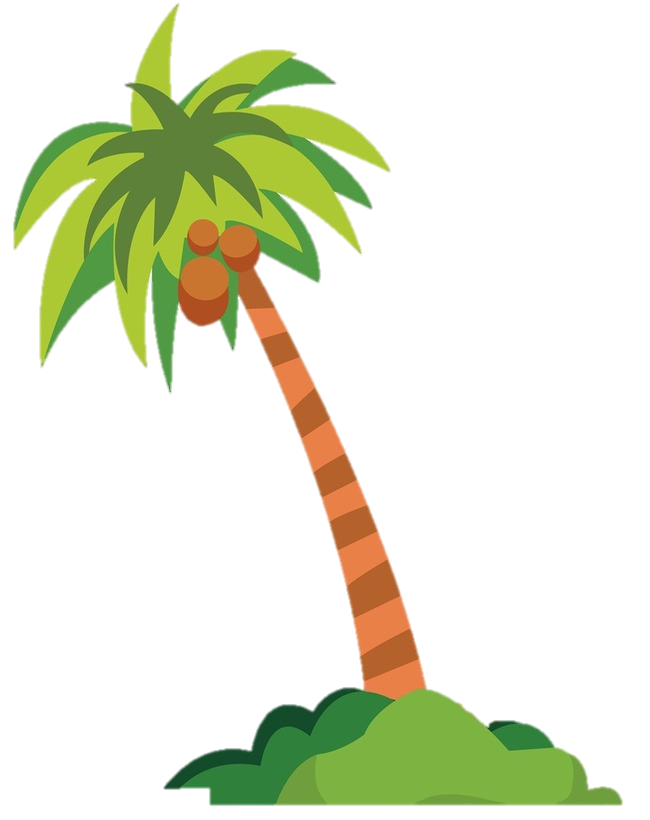 teacher
doctor
cook
We did it!
cook
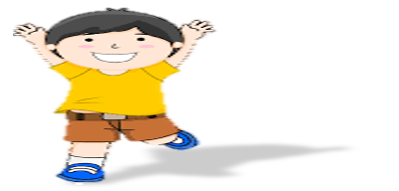 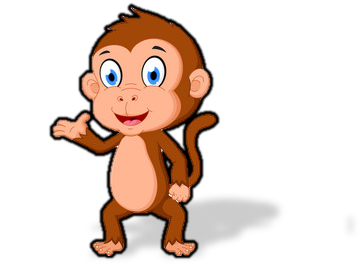 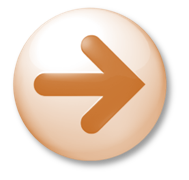 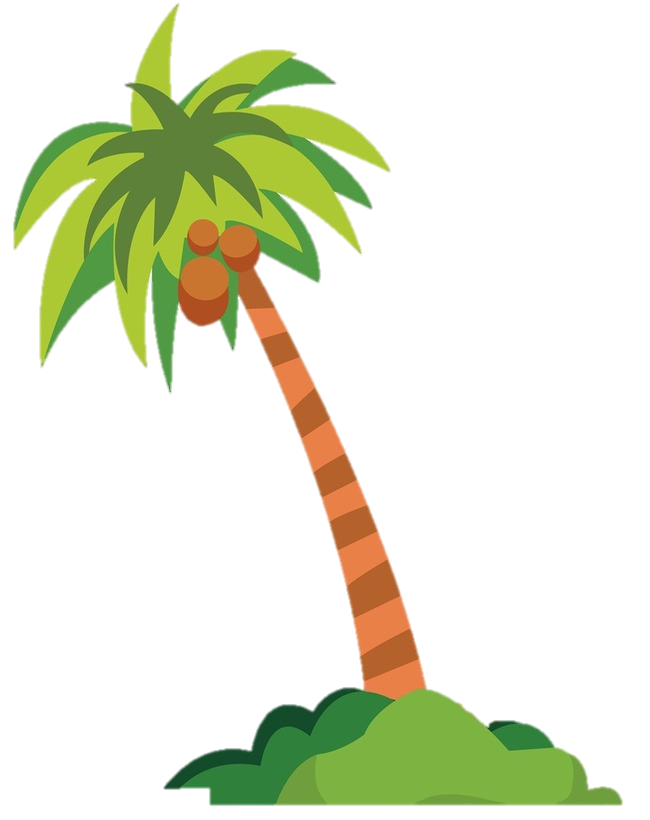 Look and click on the right coconut!
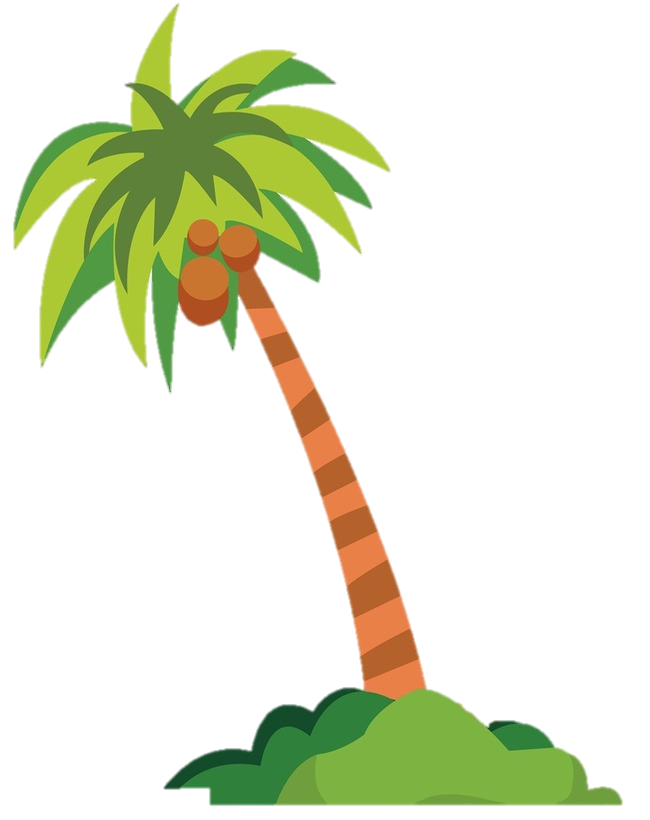 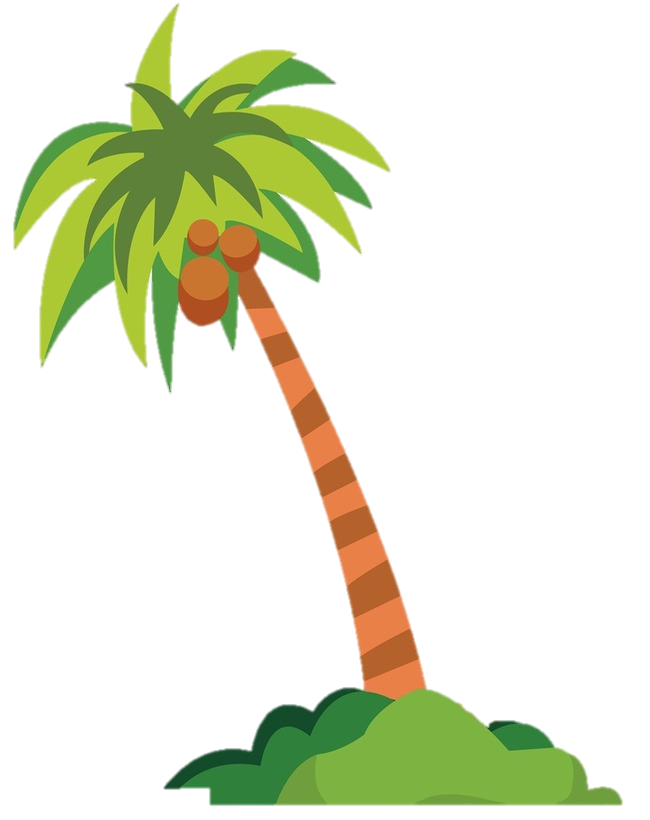 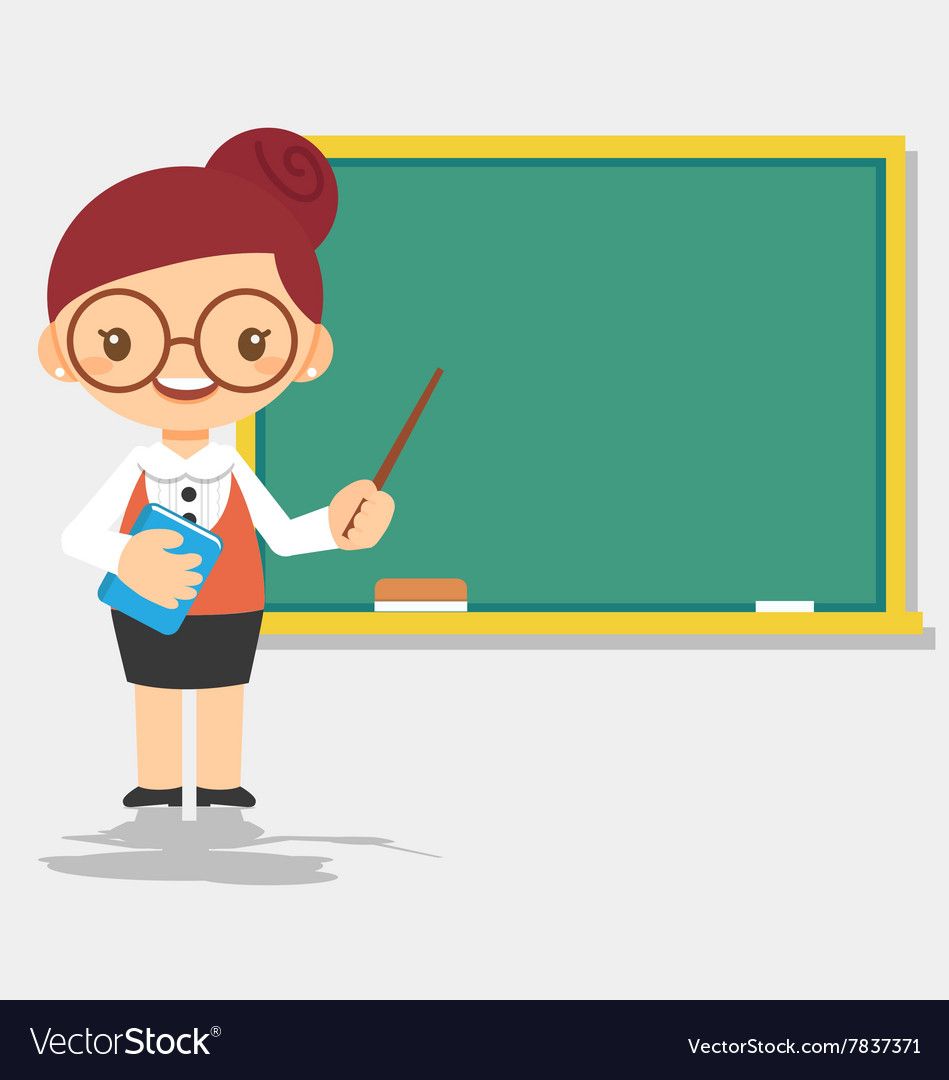 singer
teacher
doctor
We did it!
teacher
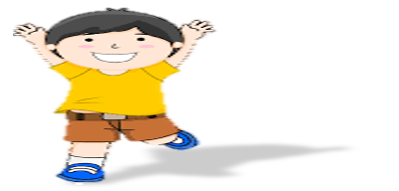 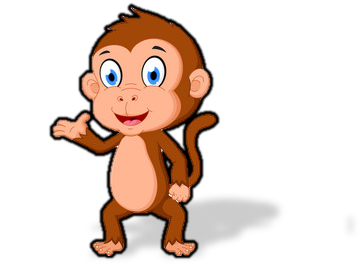 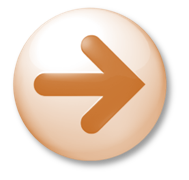 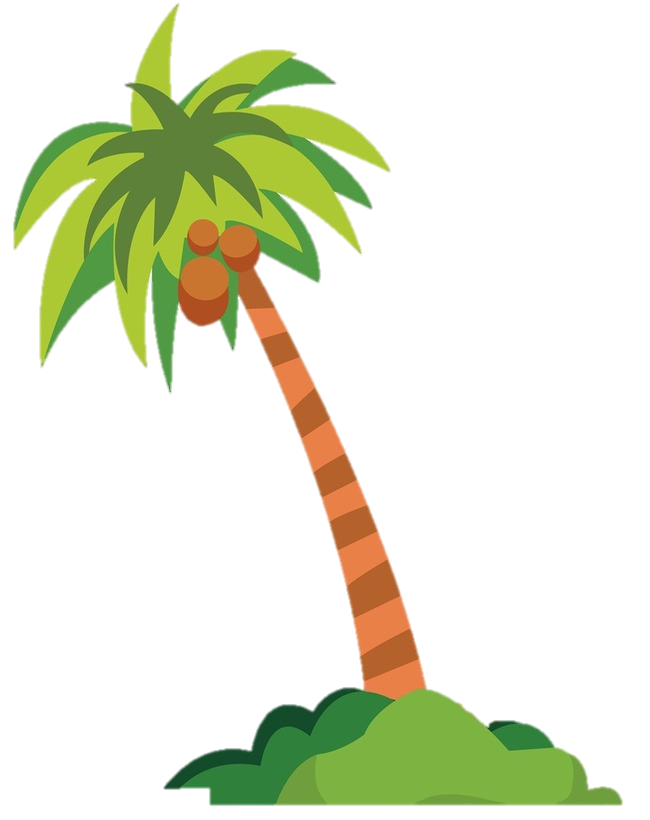 Look and click on the right coconut!
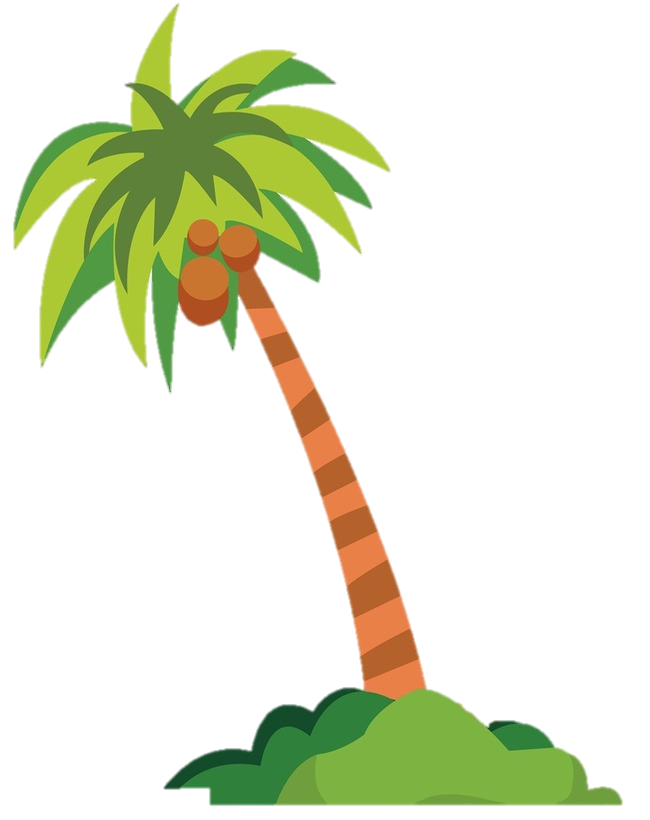 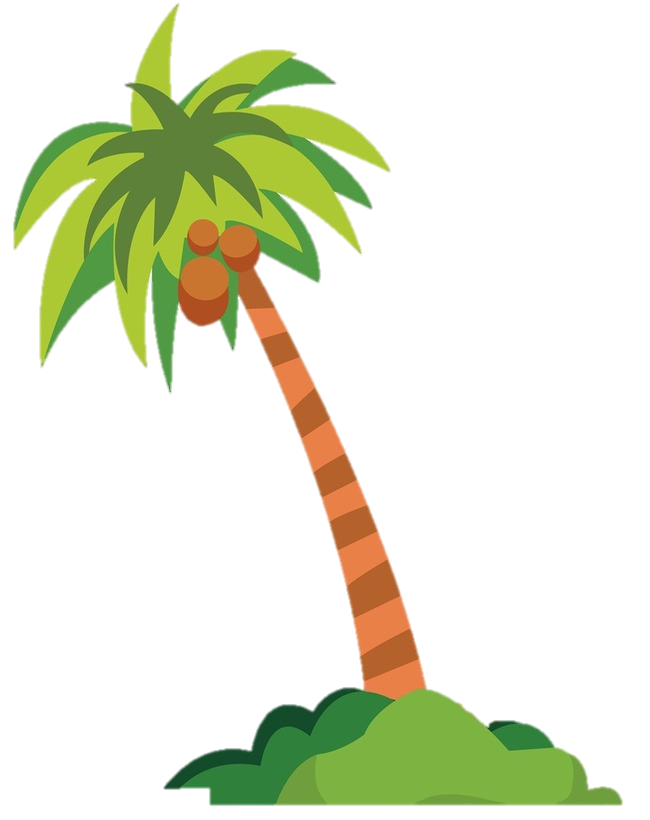 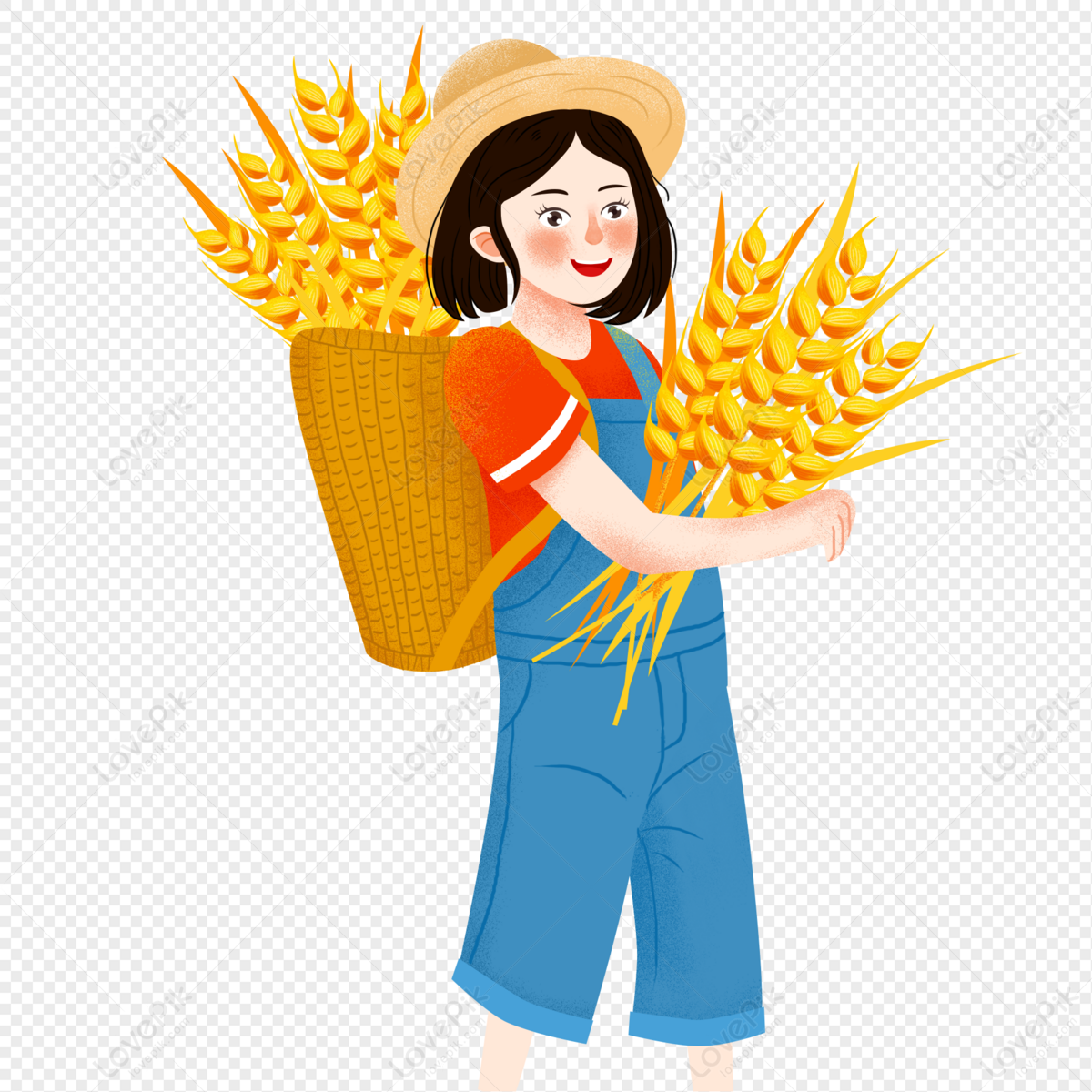 nurse
farmer
teacher
We did it!
farmer
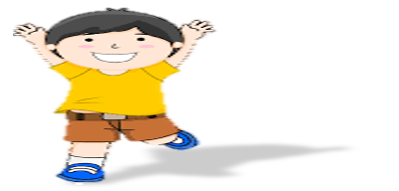 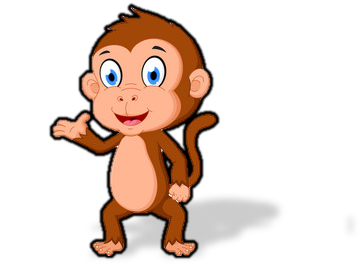 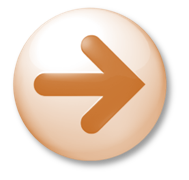 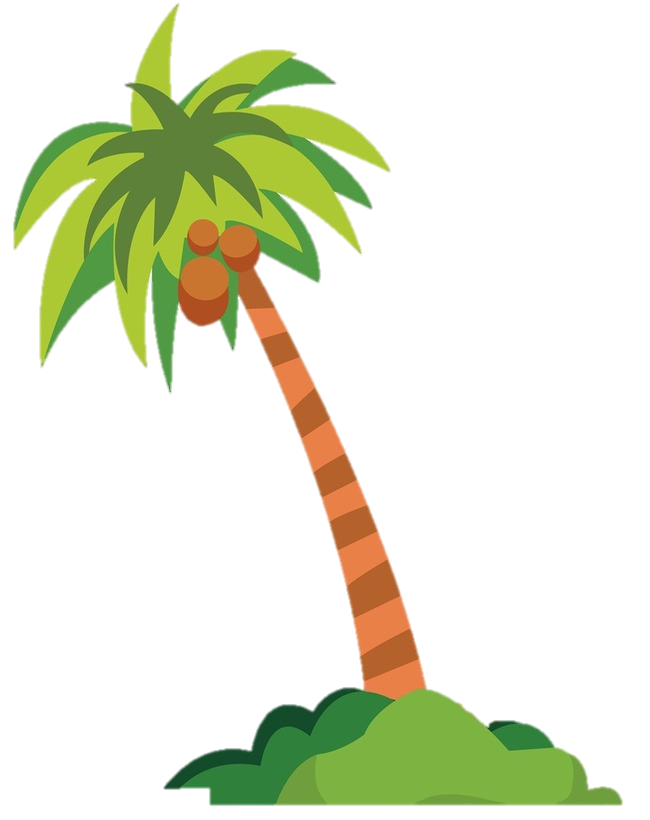 Look and click on the right coconut!
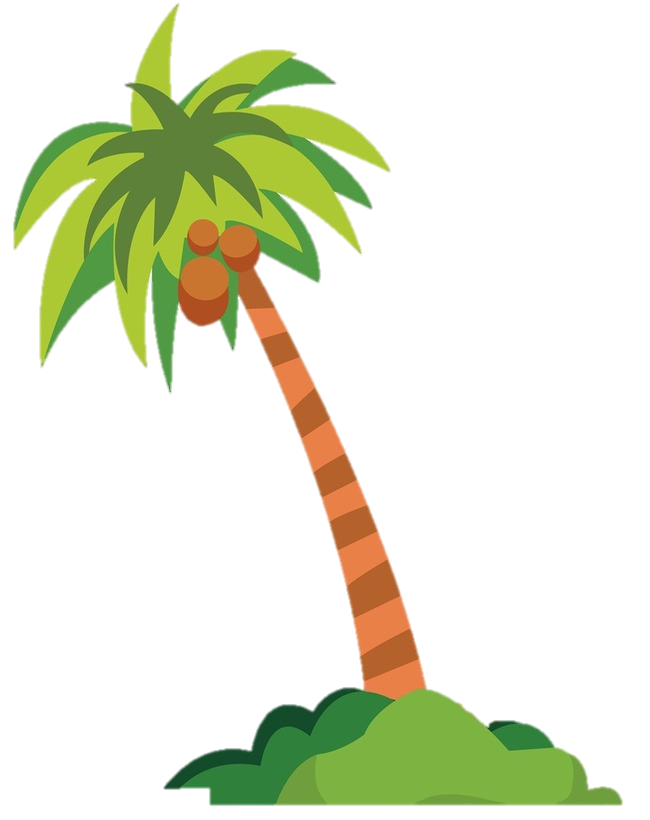 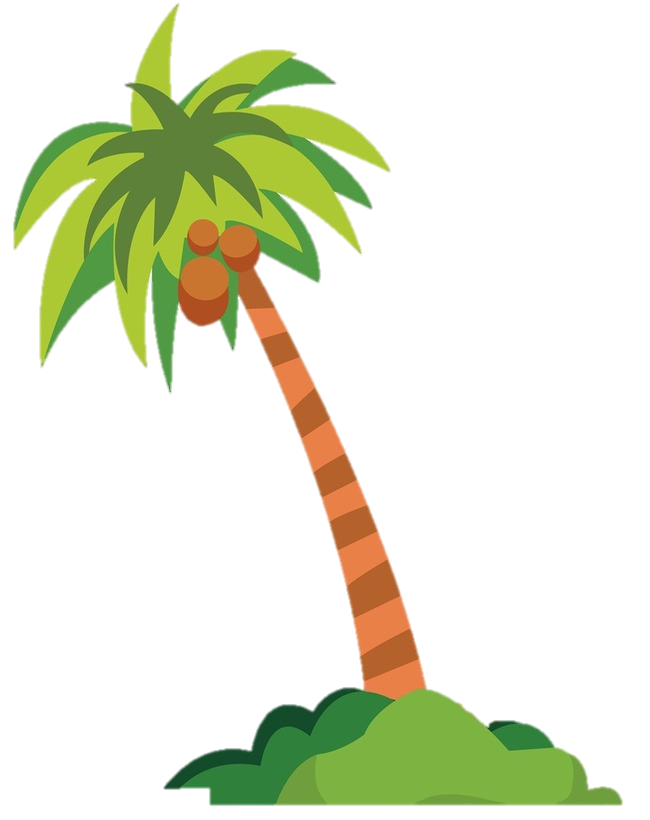 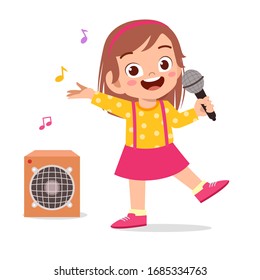 worker
doctor
singer
We did it!
singer
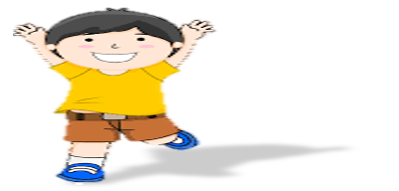 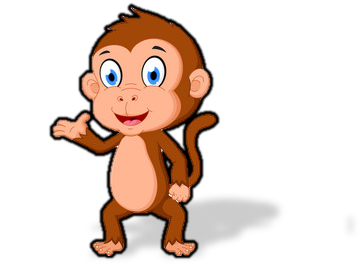 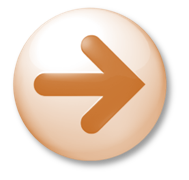 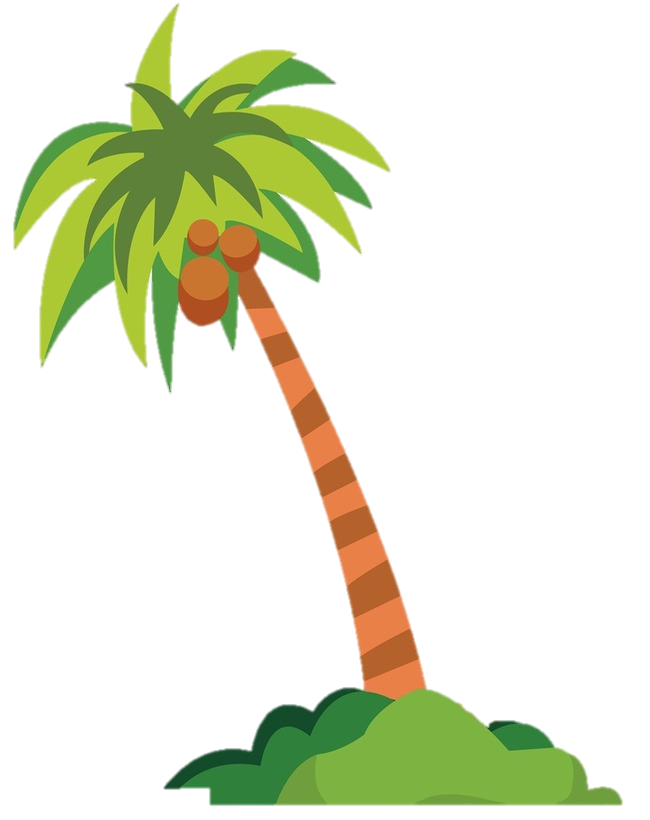 Look and click on the right coconut!
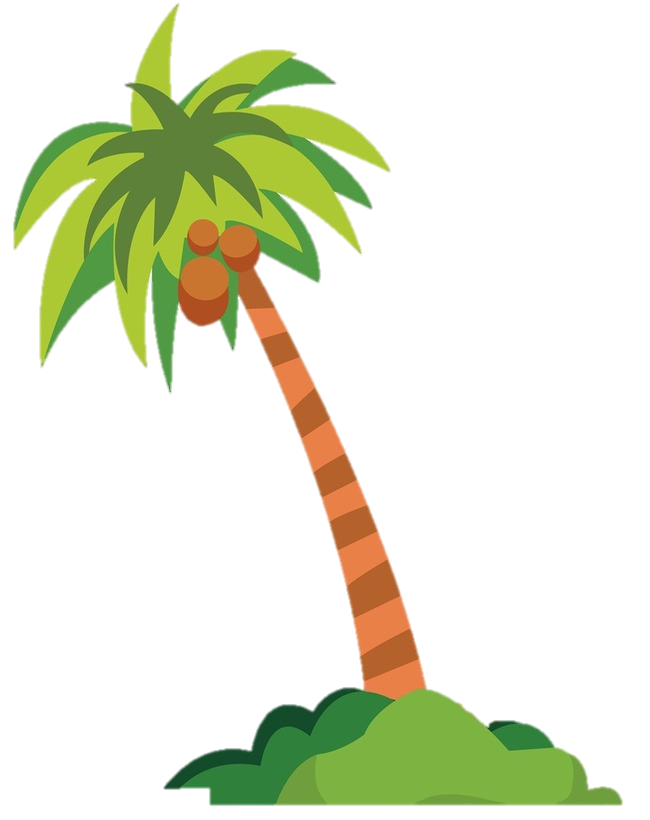 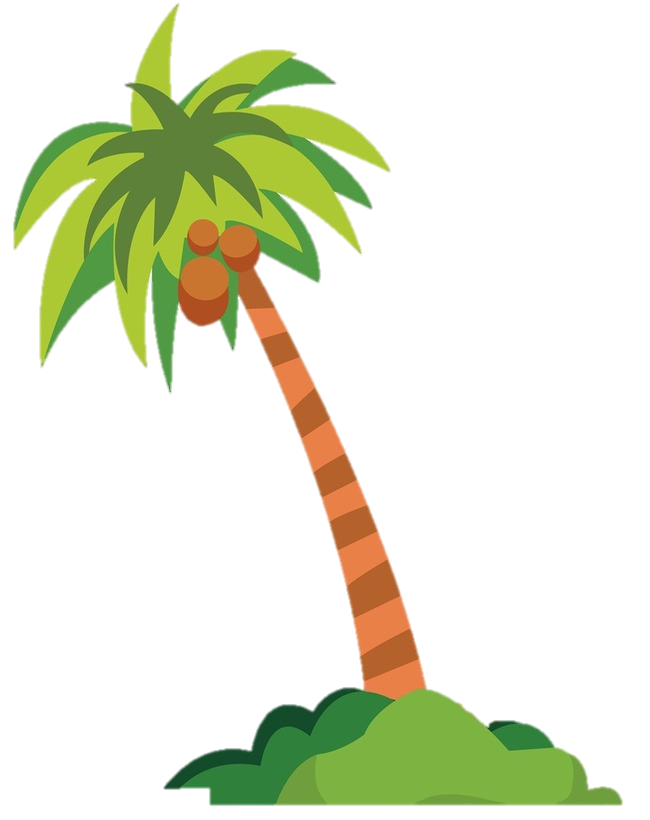 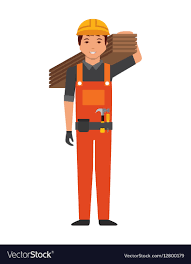 worker
driver
cook
We did it!
worker
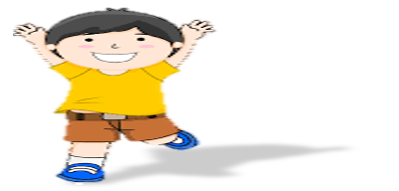 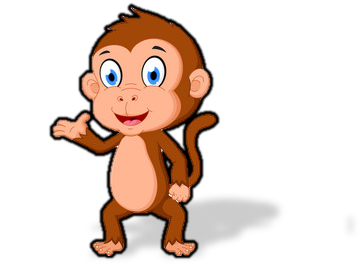 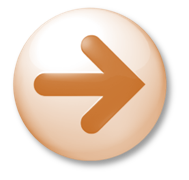 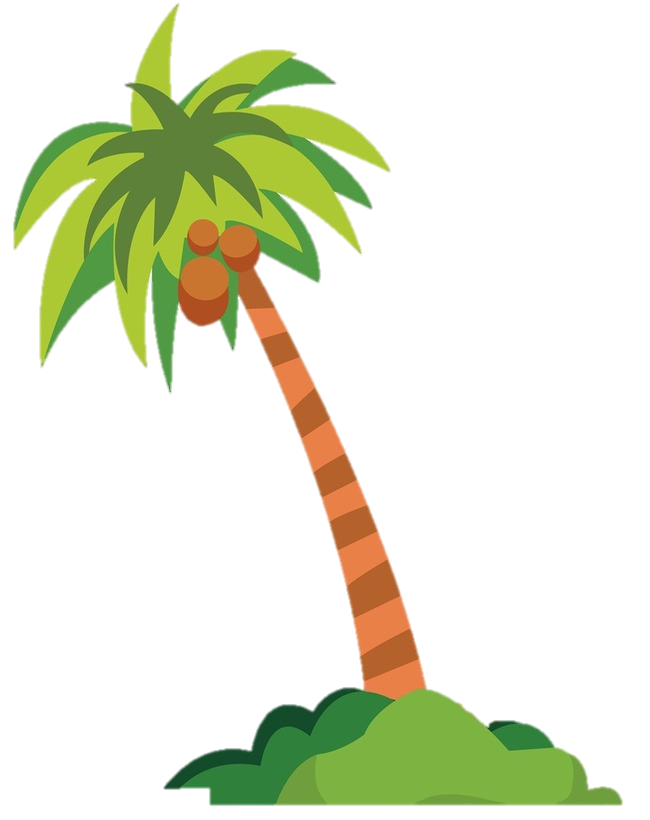 Look and click on the right coconut!
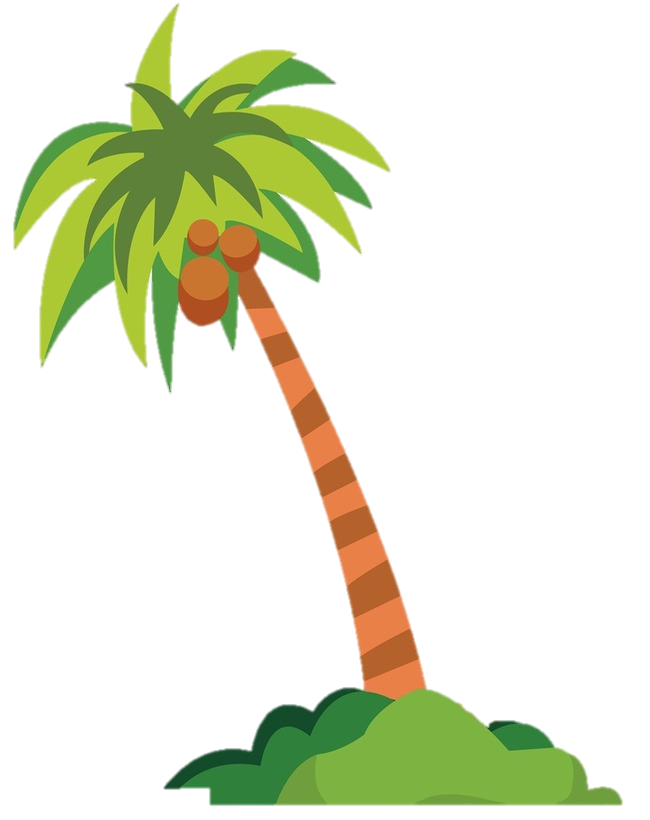 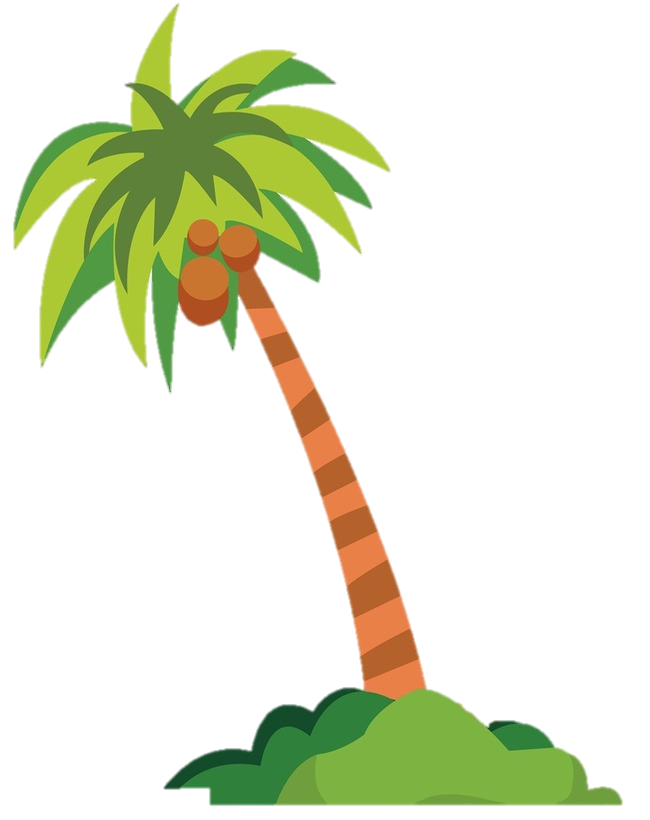 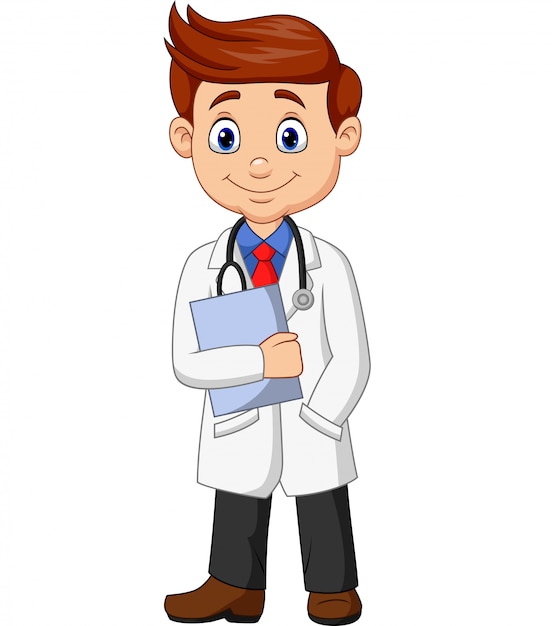 doctor
singer
worker
We did it!
doctor
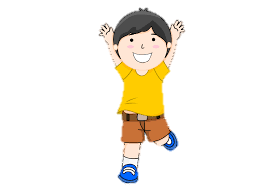 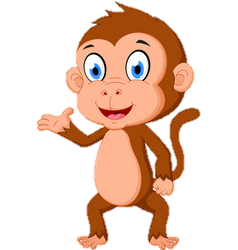 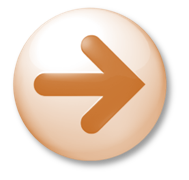 2
Listen and repeat.
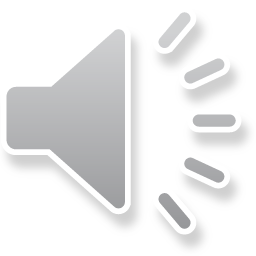 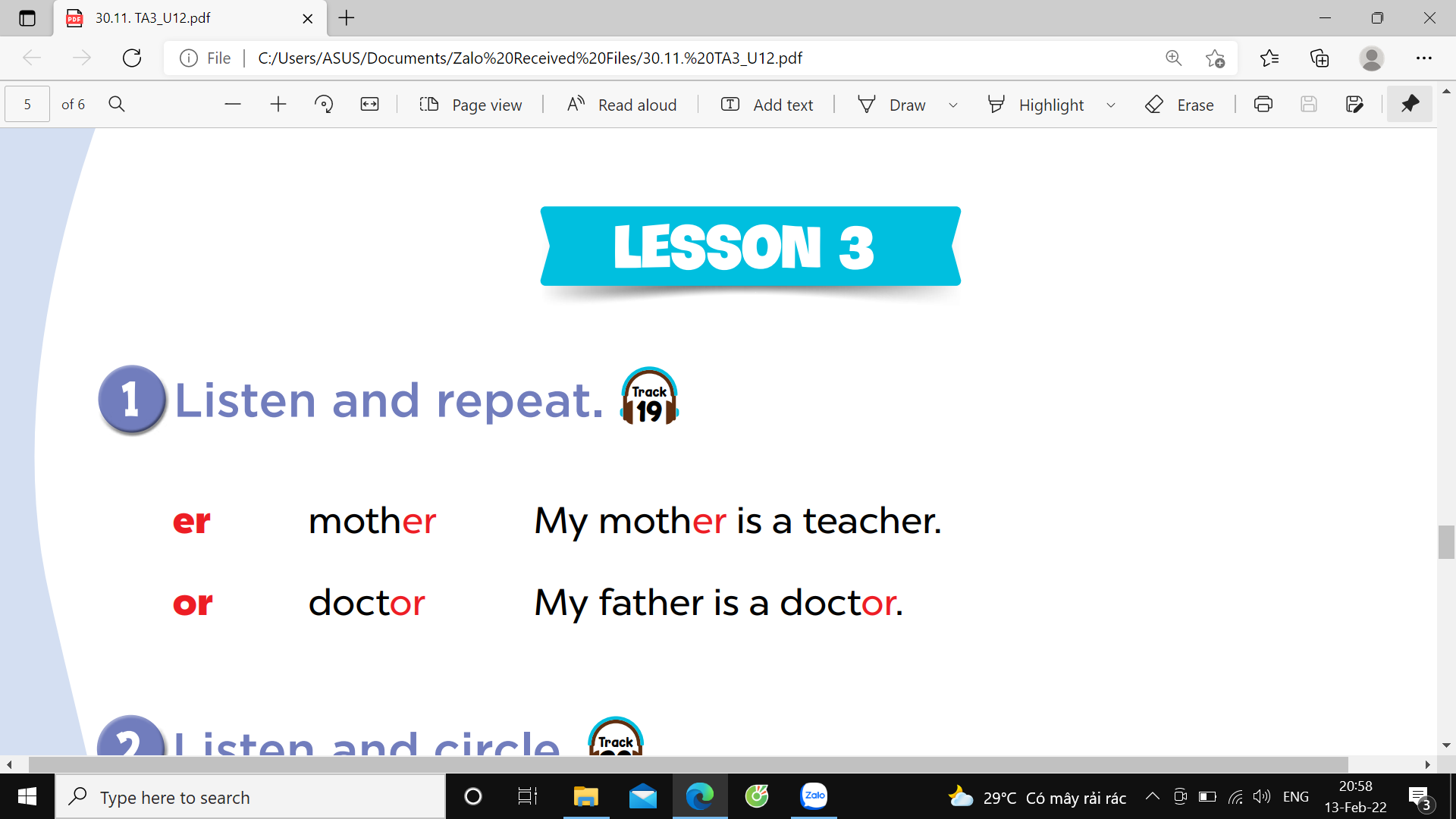 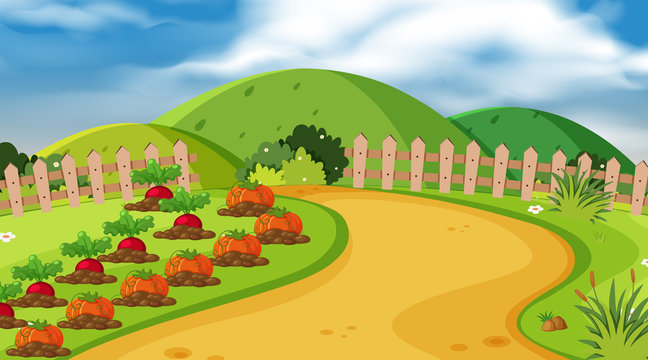 Listen and choose.
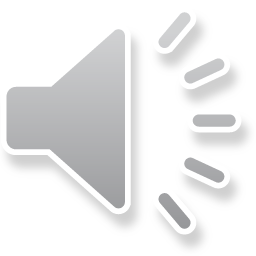 mother
or
er
doctor
[Speaker Notes: Game: Listen and choose.
Divide the class into 2 groups. Let the pupils listen to the recording, then choose the correct word.]
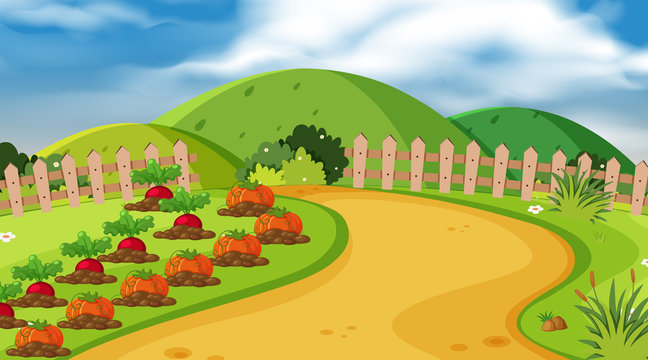 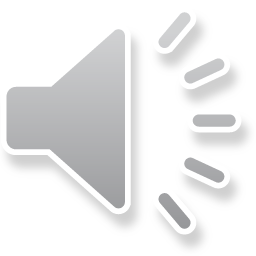 Listen and choose.
or
mother
ch
doctor
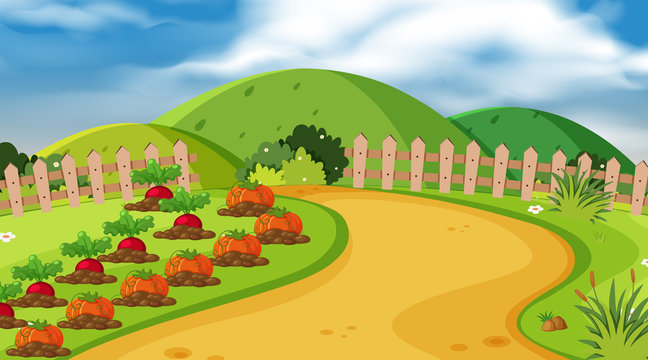 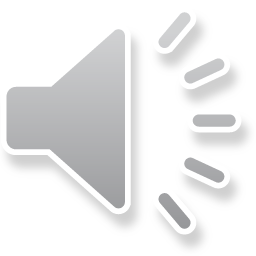 Listen and choose.
th
or
doctor
mother
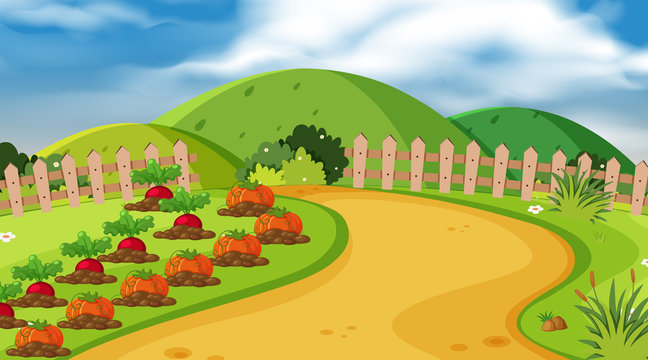 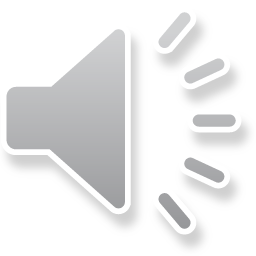 Listen and choose.
er
m
mother
doctor
3
Listen and circle.
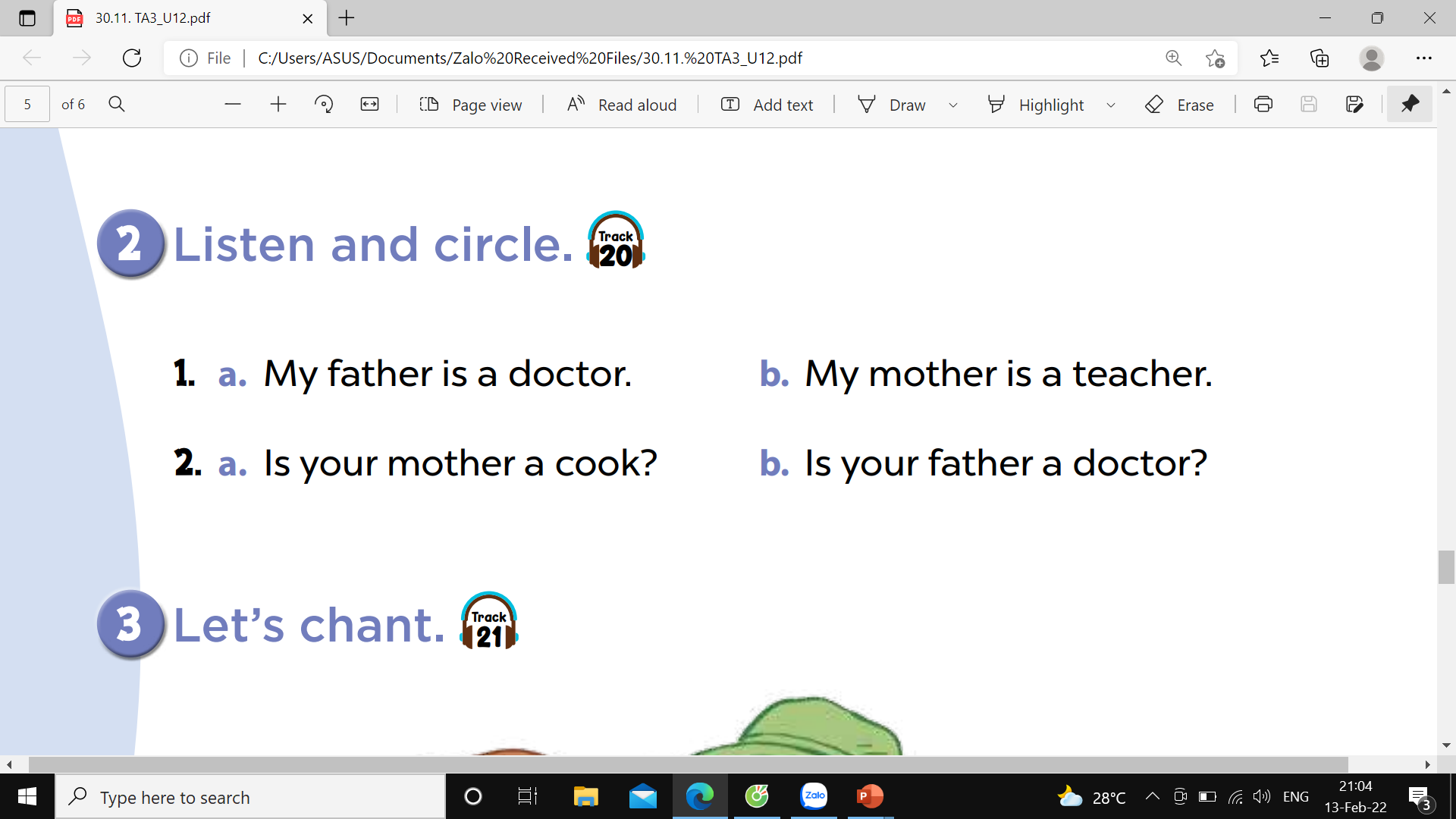 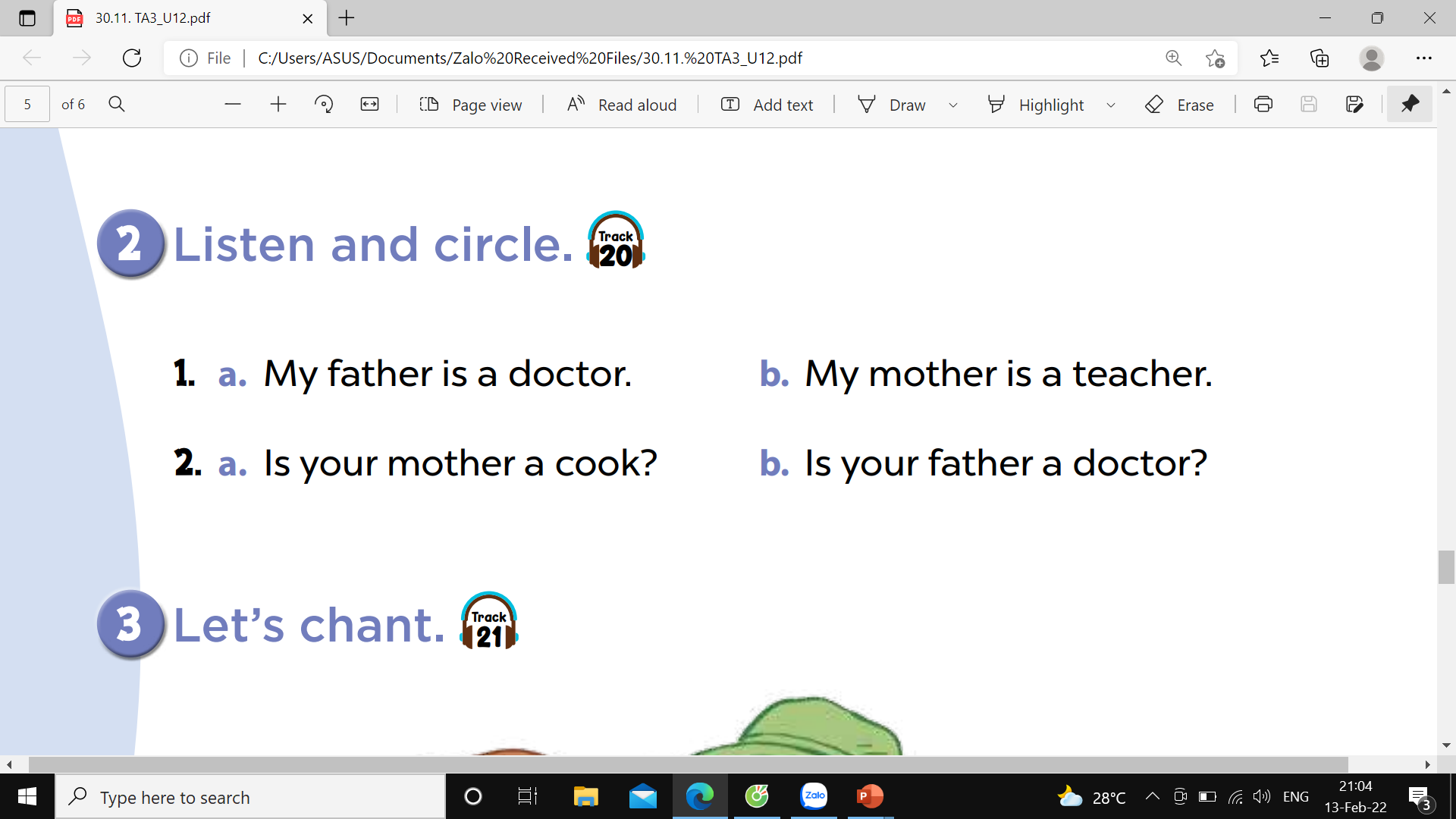 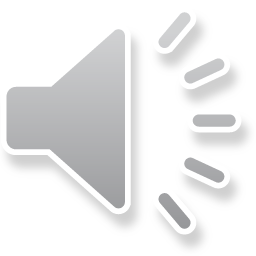 4
Let’s chant.
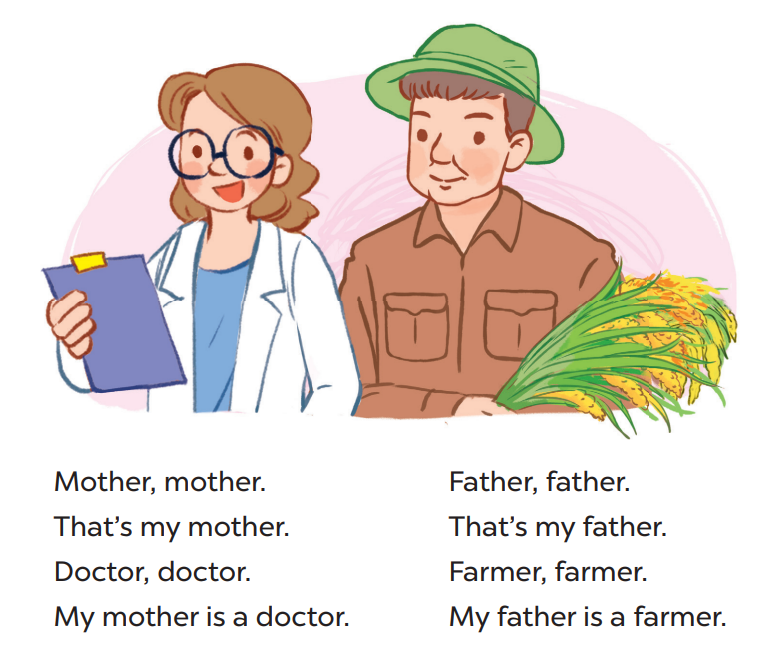 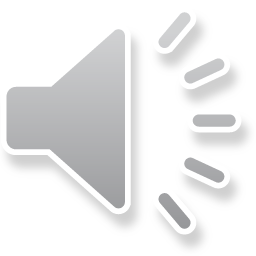 5
Fun corner and wrap-up
Game time: Guessing
3
1
2
4
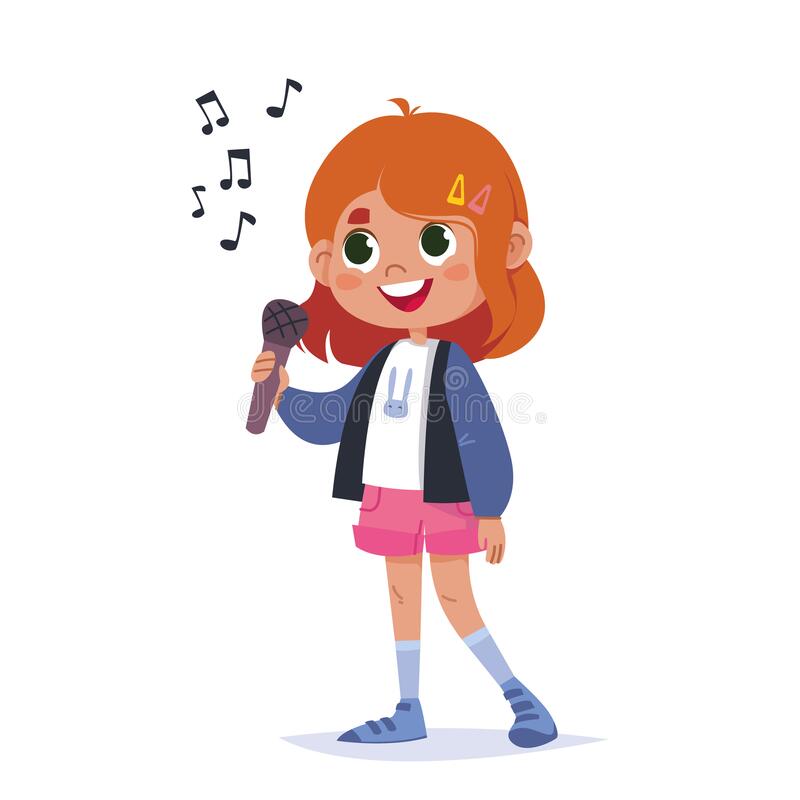 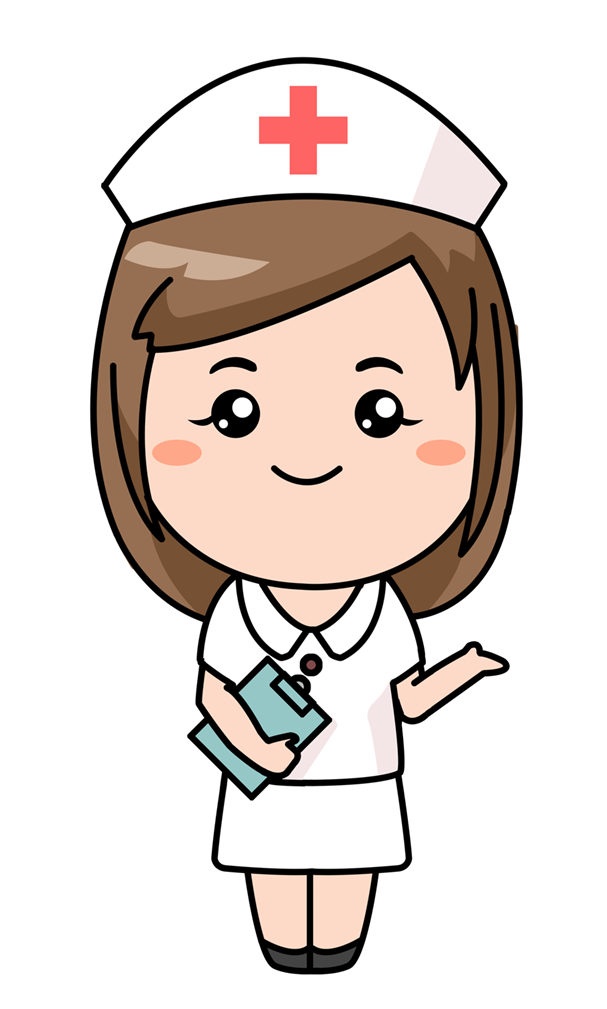 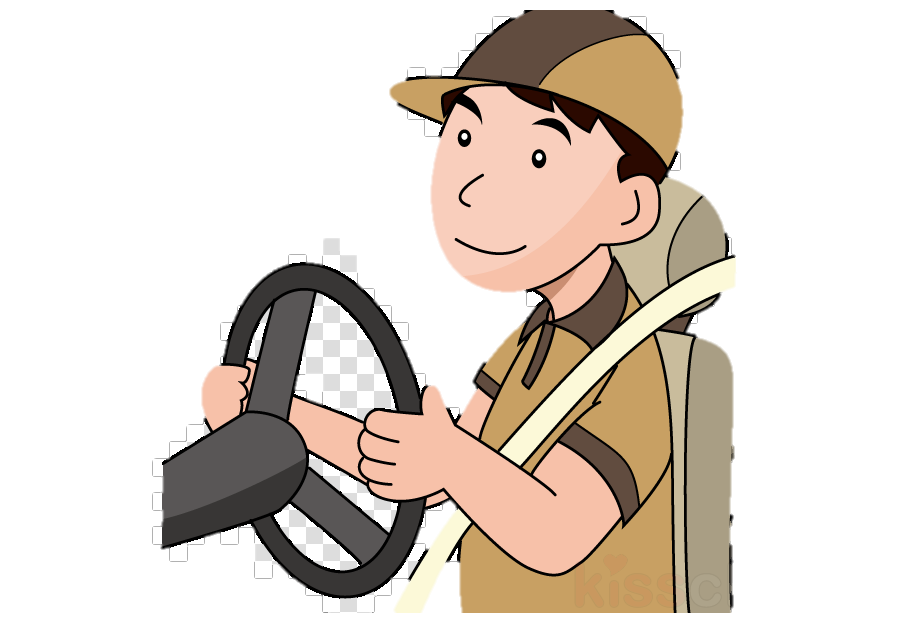 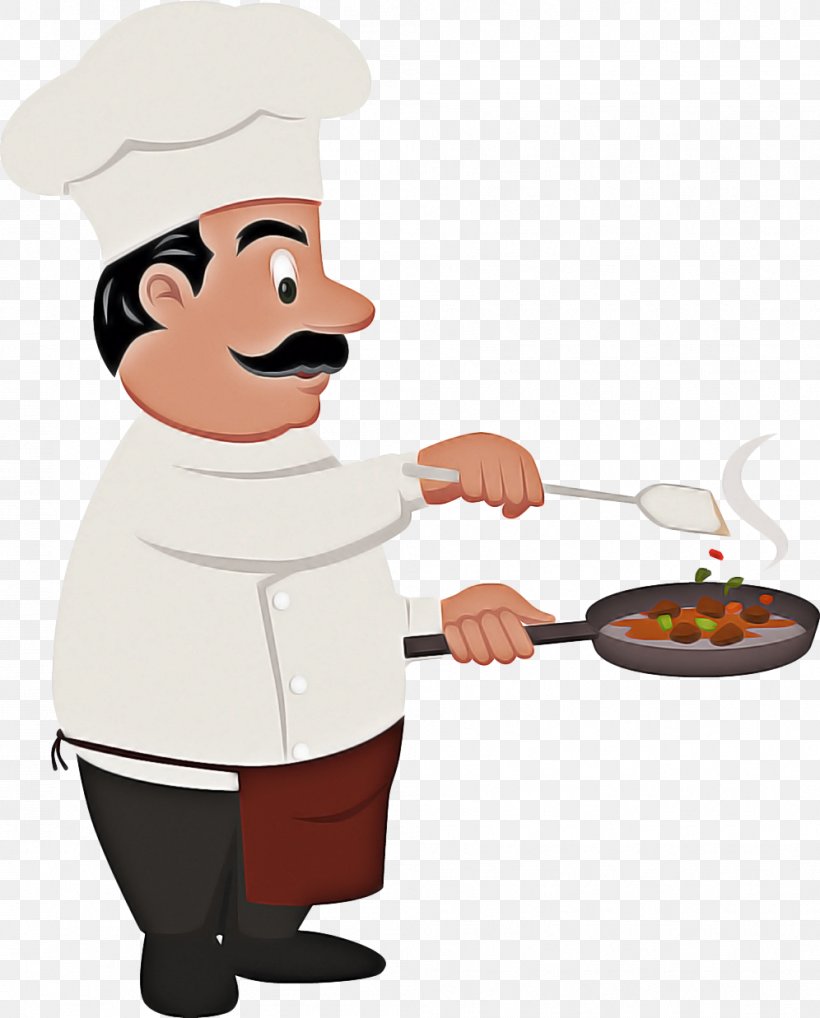 5
6
7
8
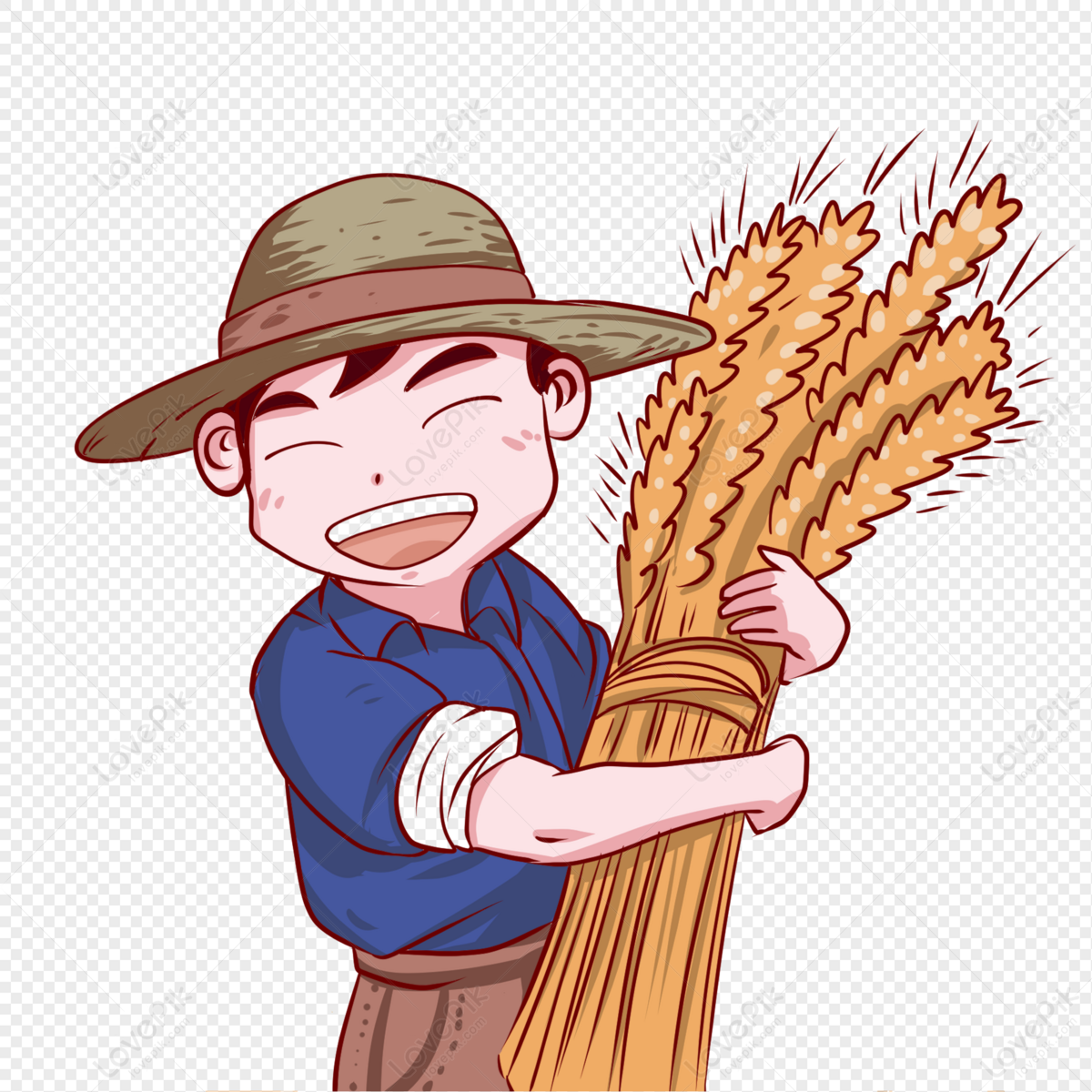 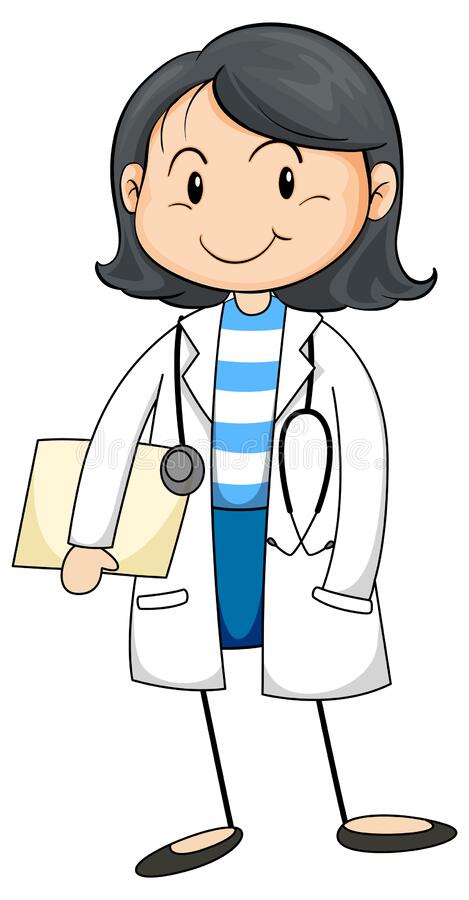 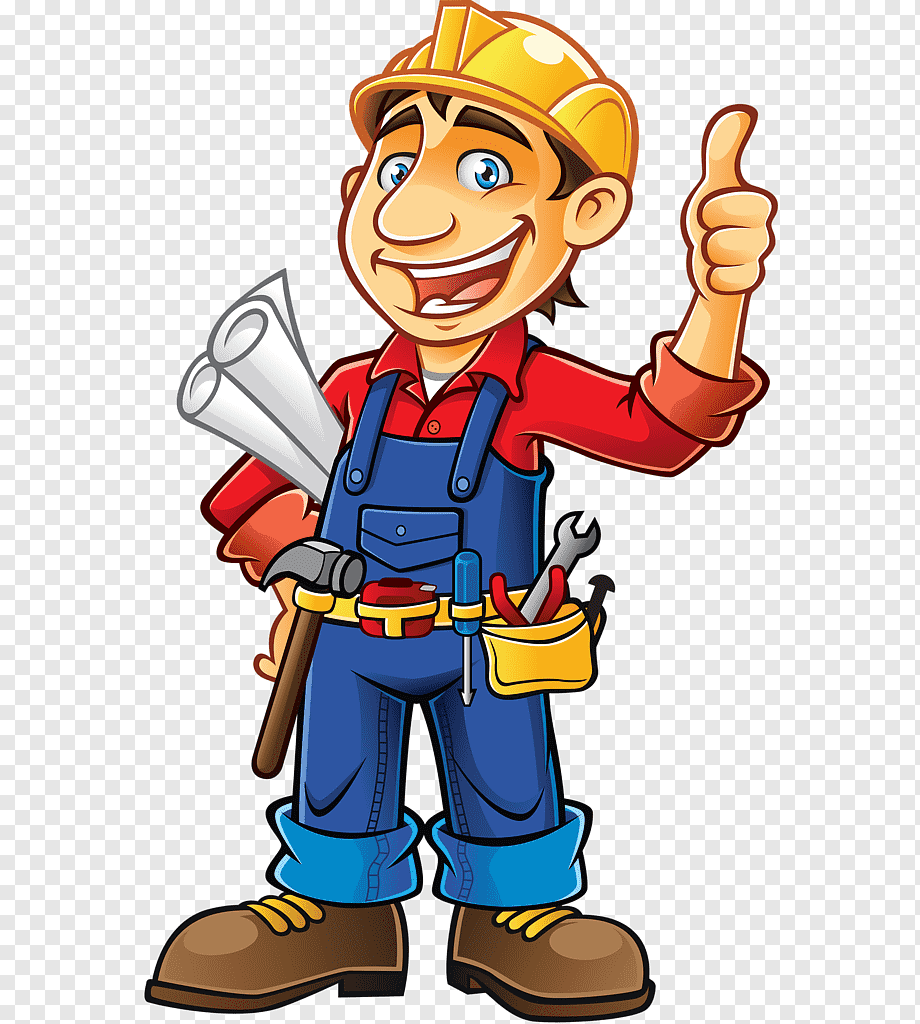 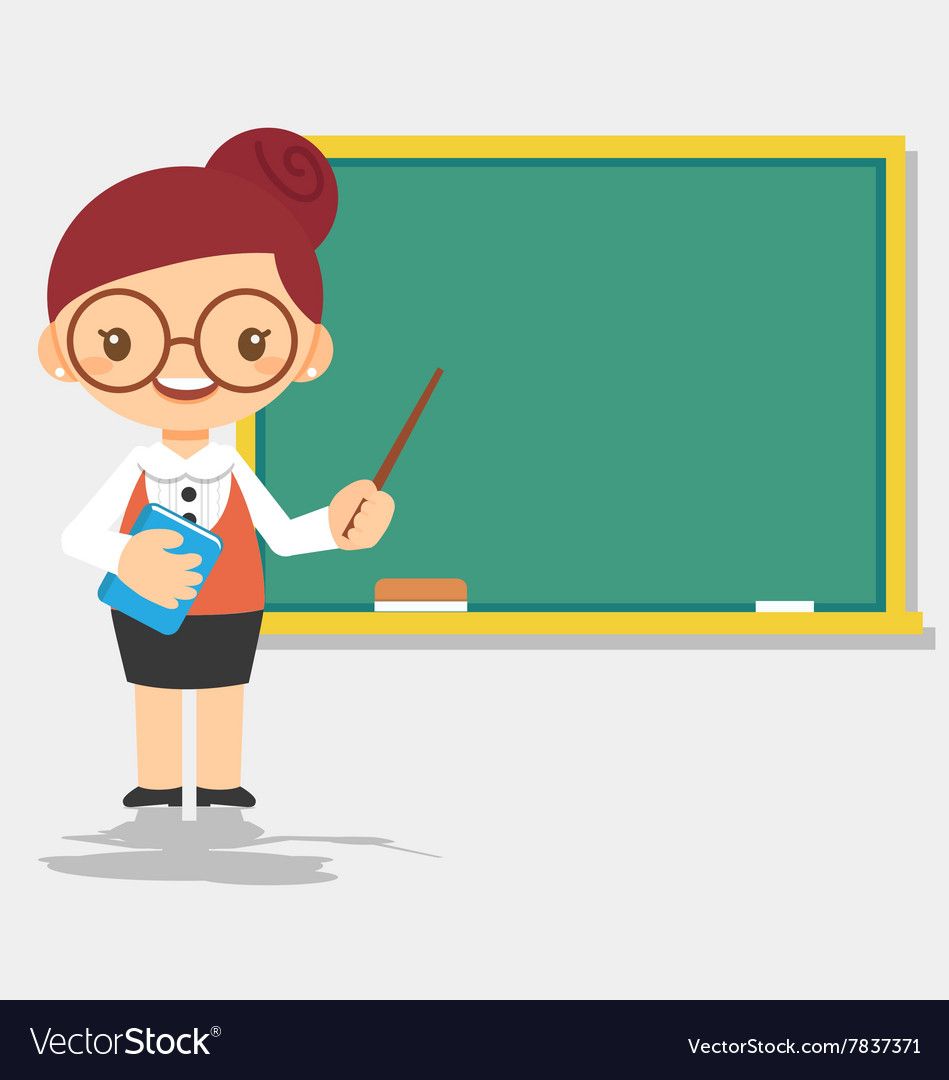 points
[Speaker Notes: Step 1: Divide the class into 4 teams.
Step 2: Look at the cards (1-8), there are pictures behind them. Let pupils guess the jobs in the pictures.  (Spin the lucky wheel to get points.)
Step 3: Encourage pupils to take part in the game and practice speaking English.
Step 4: Give points to pupils.]
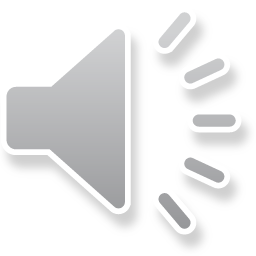 LUCKY WHEEL
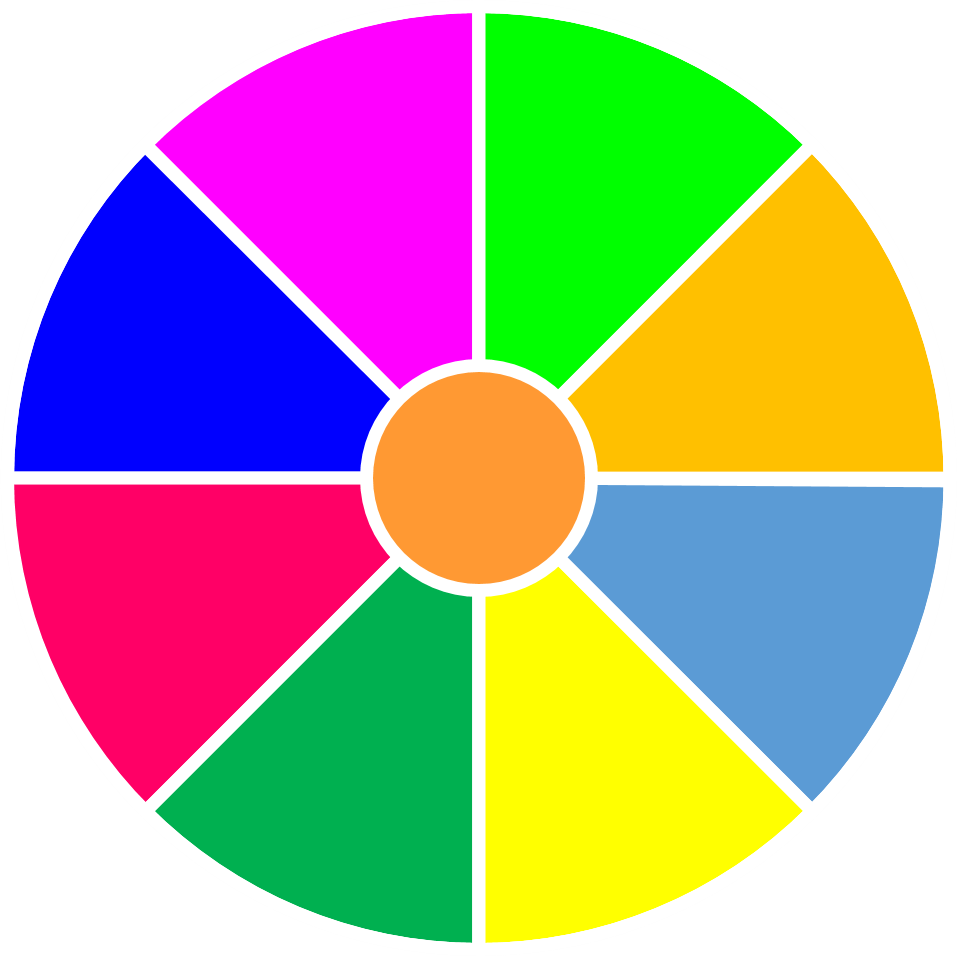 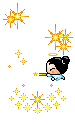 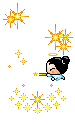 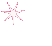 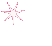 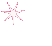 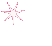 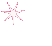 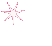 20
5
Team 1
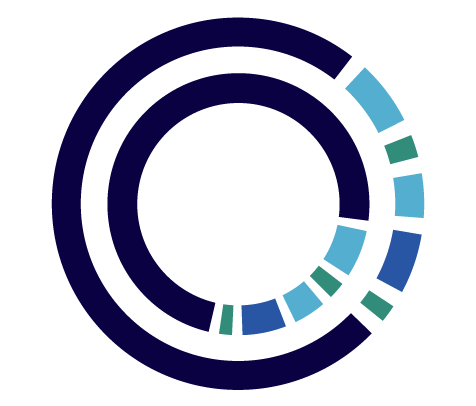 SPIN
15
10
Team 2
Team 3
Team 4
5
15
Pictures
20
10
Next activity